Technical Assistance Facility 2 Proposed Pricing Approach
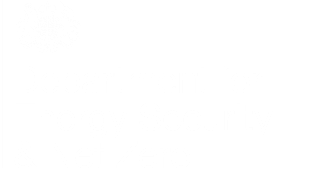 Capability Building
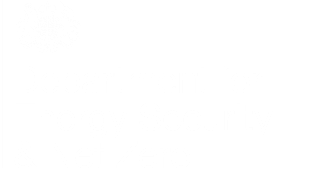 Bespoke Advice and Support
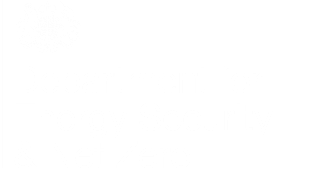 Raising Awareness
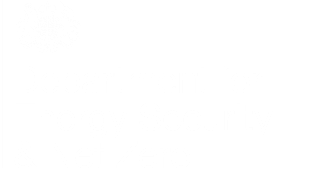 Project Digital Tools
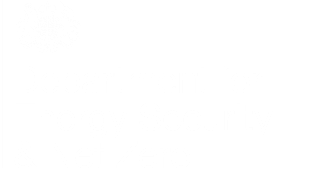 Admin Support Functions
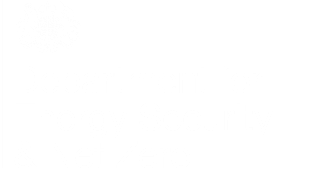